第四单元         古代中国的科学技术与文学艺术
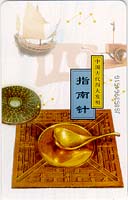 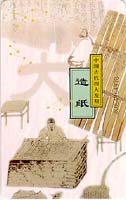 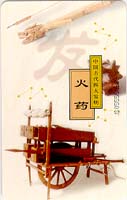 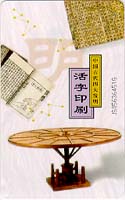 一、中国古代的科学技术成就
光耀千古的古代科技
—之四大发明
一、中国古代科技发展的历程
二、中国古代科技高度发达的表现
1.四大发明（中国古代最具代表性的科技成就）
西汉发明（纤维纸）  
东汉改进（蔡伦）      
7C，西传
奠定了中国文明古国的地位，推动社会进步
未能起到推动社会转型的重大作用。
四大发明推动16-18世纪的西欧向资本主义社会的过渡
——推进人类文明进程
促进人类文化发展
利于资产阶级思想传播
推动欧洲文艺复兴和宗教改革，促进人类思想解放和社会进步
唐朝雕版印刷(《金刚经》)
北宋活字印刷（毕昇）          13C，外传
唐初发明，唐末用于战争，宋朝广泛应用
14C，传入欧洲
对欧洲资产阶级战胜封建旧贵族起到重要作用
战国司南，北宋用于航海，13C，传入欧洲
促进远洋航行，为地理大发现创造条件
思维拓展
四大发明对中国和对西方造成的不同影响的原因及启示
 1）中国：
       封建小农经济占主导地位；专制主义中央集权的阻碍；文化专制；重农抑商、闭关锁国等阻碍先进技术发挥作用；
总之，封建专制统治的腐朽是中国没有产生近代科学的根本原因
2）西方：
       新兴的资本主义生产方式为科学技术的发展奠定了物质基础，提供了动力；
       文艺复兴运动和启蒙运动解放了人们的思想，为科学技术的发展提供了思想武器；
       资产阶级革命为科学技术的发展提供了政治保障；
       工业革命使科学技术得到迅速发展；
启示：科技是第一生产力，但科技只有转化为生产力，才能推动生产发展和社会进步。科技能否转化为生产力，取决于当时的社会条件。如社会制度、国家政策、人的观念。
思维拓展
英国科学家李约瑟在其《中国：发明与发现的摇篮》一书中说：“古代中国在1500年内科技处于世界领先地位，……现代世界科技赖以存在的发明一半来自中国的北宋……”
三大发明在北宋得以获得发展的社会条件有哪些?
①北宋时期封建经济在隋唐基础上获得进一步发展，其推动了我国传统科技的发展，使伟大发明在当时取得了突破性进展(经济繁荣→根因)
②北宋文化的繁荣对印刷术提出了新要求，促使了毕升发明活字印刷术。
③唐以来海上贸易和造船业得到了很大发展，促使指南针在北宋时期用于航海。
④北宋时，民族政权并立，战争不断，这促进了火器的发展。
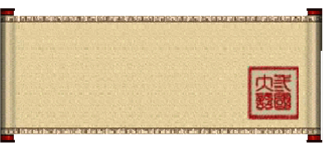 活学活用
二、中国古代科技高度发达的表现
春秋战国：
东汉：
南朝：
元代：
乘法口诀,筹算（十进位计数）,度量衡
《九章算术》——古代数学体系形成
2.数学
祖冲之——圆周率第七位
珠算法
【解析】题干限定词是“东汉”、“大秦”（当时的古罗马帝国），活字印刷术是北宋毕升发明，万有引力定律是英国科学家牛顿提出，故A项错误；《九章算术》约成书于东汉，罗马帝国发展了罗马法，故B项正确；东汉宦官蔡伦改进造纸术，但日心说是波兰天文学家哥白尼提出，故C项错误；《春秋繁露》是西汉儒学家董仲舒的代表作，《理想国》是古希腊哲学家柏拉图的代表作，故D项错误。
5．（2014·北京文综·13）公元97年，东汉的班超曾派人出使欧洲强国“大秦”。东汉和“大秦”都创造了辉煌的文化。属于它们的文化成就分别是(　　)
A.活字印刷术、万有引力定律  B.《九章算术》、罗马法
C.蔡伦改进的造纸术、日心说  D.《春秋繁露》、《理想国》
B
二、中国古代科技高度发达的表现
战国：
东汉：
唐代：
元代：
《甘石星经》《石氏星表》
张衡浑象仪、地动仪
3.天文
僧一行黄道游仪、实测子午线
郭守敬简仪、《授时历》
天文学萌生和发展原因
1) 采集、狩猎和农牧业活动的需要，通过观天象、明方向、知季节、告农时。
2)受“天人感应”思想影响，宣示封建君主受命于天的合理性、合法性。
3)统治者重视对天文历法的观测和研究，取得显著成就。
二、中国古代科技高度发达的表现
4.农学
北朝：
元代：
明代：
贾思勰《齐民要术》（我国现存最早最完整的农书）
王祯《农书》（重点在工具改革）
徐光启《农政全书》（总结性、实验性、西学东渐性）
——“中国近代科学先驱”
宋应星《天工开物》（“中国十七世纪工艺百科全书”）
5.医学
战国：
东汉：

明代：
《黄帝内经》（我国现存最早医书，奠定中医学理论基础）
张仲景《伤寒杂病论》（医圣/“四诊法”）
华佗（最早麻醉药：麻沸散、保健体操：五禽戏）
李时珍《本草纲目》（“东方药物巨典”，生物分类法）
思维拓展
中国古代科技领先世界的原因
1）国家统一是我国历史发展的主流，长期相对稳定的政治格局为科技发展奠定了良好的环境。
2）生产力的不断发展促进科技的进步。生产力的发展不仅为科技进步奠定了基础，也对科技发展提出了要求。
3）各民族间联系和经济文化交流不断加强，相互学习，取长补短，促进了中国古代科技的发展。
4）教育和科举的发展促进了科技进步。
5）中华民族具有勤劳、刻苦钻研、重视调查研究的优良传统，富于智慧和创新精神。
6）明清以前，中国历代统治者大都实行对外开放政策。
7）中华文明是世界上唯一没有中断的古代文明，文化传承没有间断。
请回答：根据两则材料，从研究内容、方法、目的、发展趋势等方面指出10世纪~19世纪中叶中西方科技发展上的差异？
是对生产经验的总结和对自然现象的直接描述，缺乏理论探索（属应用科学）
注重观察和实验与严密逻辑体系相结合（属理论科学）
重视整理与经验总结
注重理论研究与观察实验
服务于工业生产和经济的发展
服务于农业生产和统治需要
近代自然科学兴起和发展
逐渐落后于西方
中国古代科技的特点
①先进性;②实用性;③经验性;④封闭性.
英国现代学者李约瑟博士在对中国科技发展史研究后发现，16世纪前，中国的科学技术发展水平远远超过西方，而近代科学只在欧洲发展，却未在中国成长。李约瑟的这个发现、疑问，被学术界命名为“李约瑟难题”。
中国古代科技发展逐渐落后于西方的原因
1）腐朽的封建制度和重农抑商政策阻碍了资本主义萌芽的发展，使科技发展缺乏物质基础和动力。
2）封建闭关政策隔断了中外经济文化交流。
3）明代“八股取土”和清代文字狱禁锢了知识分子的思想和创新环境。
4）中国古代科技注重经验总结和实用技术，不重视对自然规律和抽象理论的研究。
5）教育上，以儒家经典为主要内容，以科举选拔为主要方式，以培养封建官吏为主要目的，很少涉及生产和科学知识。
6）社会上形成了重视政治伦理、轻视技艺的价值观，科技发明在读书人心目中始终被看作与功名利禄无关的雕虫小技而被轻视。科技人员社会地位低下，缺乏创新动力。
    归根结底，腐朽的封建制度导致中国科技在16世纪以后走向衰落。
二、古代中国文艺
——汉字与书法艺术
刻画符号、甲骨文、金文
实用性
政治统一
经济发展
思想统一
秦小篆、汉隶
书法艺术形成
国家分裂、战乱，社会动荡；士人群体形成
艺术性
“书圣”王羲之《兰亭序》
狂放不羁的草书：张旭、怀素；
规范法度的楷书：欧、颜、柳
（颜筋柳骨）
商品经济发展；市民阶层兴起； 重文，文人阶层壮大；理学发展
追求个性、忽略法度、有意无法；宋四家—苏、黄、米、蔡；赵佶
民族歧视政策，民族、阶级矛盾尖锐；文人地位低下
商品经济发展，商业市镇繁荣，资本主义萌芽；市民阶层壮大；明清进步思潮；政治统治黑暗。
平民化、世俗化、个性化：祝、文
二、古代中国文艺
—— 绘画艺术
政治统一
经济发展
思想统一
凸现个性文人画出现；顾恺之“以形写神”
国家分裂、战乱，社会动荡；士人群体形成
绘画理论推动绘画发展
吴道子—“吴带当风”
《送子天王图》
文人山水画—注重意境；民间风情画—描写市井生活（张择端《清明上河图》）
商品经济发展；市民阶层兴起； 重文，文人阶层壮大；理学发展
残山剩水
民族歧视政策，民族、阶级矛盾尖锐；文人地位低下
商品经济发展，商业市镇繁荣，资本主义萌芽；市民阶层壮大；明清进步思潮；政治统治黑暗。
风俗画：木刻版画、年画、布贴画、剪纸画（充满生活气息）
思维拓展
中国画的特征及体现的民族精神。
1、特征：
一方面盛行注重写实的宫廷和民间绘画；
另一方面出现了非功利、主写意的文人画，融诗、书、画、印为一体。
中国画注重线条，讲究神似、意境和气韵，注重个人主观性情的抒发，不求形似； 表现手法灵活
2、民族精神：
自尊自强、不畏强暴、不向世俗低头；崇高的民族气节；忧国忧民的社会责任感；执著追求的精神；潇洒自由的心态；坚毅的个性等。
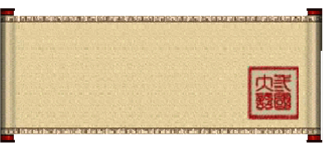 活学活用
11．（2010·海南单科·8）明清时期，以“风流文采磨不尽，水墨自与诗争妍”为特征的文人画兴盛。图1是明清文人画的代表作之一。这类作品所表现的是(　　)
  A．个人的情感        
  B．真实的景象
  C．多彩的生活            
  D．繁盛的社会
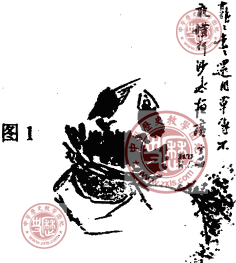 A
【解析】文人画讲究借物抒情、追求神韵意趣，抒发个人情感。
二、中国古代文艺
——辉煌灿烂的文学
现实主义源头：诗歌—《诗经》
浪漫主义源头：楚辞—《离骚》
政治统一
经济发展
思想统一
汉赋：带韵散文、辞藻华丽
（司马相如：《上林赋》）
国家分裂、战乱，社会动荡；士人群体形成
唐诗：流派众多，高度成熟
（李白、杜甫、白居易）
思维拓展
唐诗
1、发展原因：
1）政治：




2）经济：

3）文化：
①国家统一,社会稳定为诗歌发展提供了良好的环境。
②开明的政治及文化政策和科举“以诗取士”，不仅使文人思想开放、活跃，直接刺激了诗歌创作的迅猛发展；
经济繁荣,国力强盛，为诗歌的发展准备了必要的物质条件；
南北、中外的文化交流也提供了深厚的文化基础。
2、唐朝社会变迁对诗歌风格的影响
盛唐时诗风开朗奔放、刚健清新，映了唐朝国力强盛、文化开放的社会背景；
中唐时诗风平实浅近、讽喻诗作大量涌现，反映了唐朝的社会弊端日益暴露；
晚唐时诗风凝重浓郁，反映了唐帝国的由盛转衰。
商品经济发展；市民阶层兴起； 重文，文人阶层壮大；理学发展
宋词：长短句；豪放派（岳飞、辛弃疾）、婉约派（柳永、李清照）
 话本
民族歧视政策，民族、阶级矛盾尖锐；文人地位低下
元曲（元散曲）
关汉卿（“曲圣”） 
《窦娥冤》 ；
马致远（“曲状元”）《天净沙·秋思》
商品经济发展，商业市镇繁荣，资本主义萌芽；市民阶层壮大；明清进步思潮；政治统治黑暗。
小说
四大奇书、四大名著
三言、两拍
思维拓展
明清小说
1、小说的兴起与发展
①魏晋南北朝（兴起）——志怪小说—— 《搜神记》
②唐朝——传奇（短篇小说）——《柳毅传》
③宋代——话本——（新阶段、奠基）
④明清——小说（蓬勃发展、空前繁荣）
2、明清小说繁荣的原因：
①经济：商品经济繁荣，资本主义萌芽出现
②政治：专制主义中央集权强化，社会矛盾加深（文人对社会不满，开始对现实进行批判）
③社会结构：市民阶层扩大，对文学精神食粮需求增加
3、特点:
数量繁多 体裁多样 表现手法丰富 文学成就大大超过前代
4、明清小说的代表作
以描写农民起义为题材，反映人民的反抗斗争：

以讽刺的手法揭露科举制：

以贵族青年的爱情悲剧和贵族家庭的盛衰，批判封建社会：

以神话故事的形式反映人民的斗争精神：

描写了东汉末年和三国时期的政治军事斗争：

借写妖魔鬼怪故事批判封建社会：
《水浒传》
《儒林外史》
《红楼梦》
《西游记》
《三国演义》
《聊斋志异》
明清小说的特色：
①通俗文学蓬勃发展，
出现四大奇书—《三国演义》《水浒传》《西游记》、《金瓶梅》。
②浸染着拜金逐利的社会风气。
以“三言”“二拍”为代表，第一次把商人作为歌颂的对象加以描写。
③带有批判现实的色彩。
这类小说多采用影射、嘲讽与浪漫主义的创作手法，以曹雪芹的《红楼梦》和蒲松龄的《聊斋志异》以及吴敬梓的《儒林外史》成就最高，影响最大。
思维拓展
小结：古代中国文学艺术具有鲜明的时代特征
春秋战国：社会发生大变革，诸子百家著书立说，诸子散文特色各异。孔子编《诗经》作为德行教化文本，屈原作《离骚》抒发爱国情怀。
秦汉：大一统局面形成，辞藻华丽的汉赋适应了大汉恢宏气势的时代需要。
魏晋南北朝：社会动荡不安，田园诗表达了对黑暗现实的不满和对理想生活的向往；宗教迷信思想盛行，志怪小说出现。
唐朝：繁盛与科举制度形成，促成唐诗的繁荣；商品经济发展与市民阶层形成，使传奇小说出现。
宋元：商品经济发展，市民阶级壮大，词、曲、话本、戏剧、风俗画等世俗文学艺术得到发展。元朝汉族文人多仕途无望，故无奈自嘲而用散曲来抒发愁闷情怀。
明清：封建社会衰落与资本主义萌芽，市民阶层扩大,使得反封建的小说走向繁盛。
思维拓展
中国古代文学的发展趋势
中国古典文学，继产生之初的古朴的《诗经》以后，经历了一段趋向华丽、高雅的发展(汉赋、唐诗)，最终又下移到平民百姓的生活(宋词到明清小说)，语言由质朴到词藻华丽、对仗工整、句式严整的文言文到句式活泼、通俗易懂的白话文，说明了中国古代文学的发展趋势是逐渐平民化（通俗化） 。这是随着商品经济的发展，适应了不断壮大的市民阶层的需要而出现的变化。
二、中国古代文艺
——戏剧
傩戏（起源）
政治统一
经济发展
思想统一
国家分裂、战乱，社会动荡；士人群体形成
商品经济发展；市民阶层兴起； 重文，文人阶层壮大；理学发展
南戏（形成）
民族歧视政策，民族、阶级矛盾尖锐；文人地位低下
元杂剧（成熟）
“元曲四大家”、王实甫
《窦娥冤》、《西厢记》
商品经济发展，商业市镇繁荣，资本主义萌芽；市民阶层壮大；明清进步思潮；政治统治黑暗。
①明清昆曲—百戏之祖 （汤显祖《牡丹亭》）
②清代京剧—国粹（鼎盛）
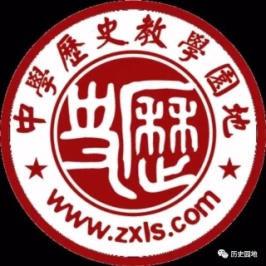 高考历史一轮通史复习资料
知识梳理
【研读教材】
二、明清时期的思想与科技文化
（4．戏剧：京剧
（1）乾隆末年：徽剧戏班进京演出。
（2）道光年间：形成“徽汉合流”的局面，京剧出现。
（3）同、光年间：京剧走向成熟，涌现出“同光十三绝”。
（4）民国以来：京剧逐步走向世界。
【误区警示】 中国古代戏曲艺术成熟的标志是元杂剧的形成,而不是京剧的形成。元杂剧将诗词、歌唱、对白、音乐、舞蹈等多种表演形式结合起来,有完整的故事情节和角色配合,标志着中国古代戏曲艺术的成熟。京剧是中国古代戏曲发展的最高成就。
1.京剧形成的原因：
①北京成为全国政治文化中心，戏曲活跃
②各种地方戏曲进京相互融合
③广大艺人的努力
④符合统治者和广大市民阶层的口味
2.京剧的形成与发展：
⑴形成：

⑵发展：
①乾隆末年，徽剧进京，风行一时 
②道光年间，“徽汉合流”，形成新剧种—京剧
①同治、光绪年间，走向成熟，出现“同光十三绝”
②清末明初，成为全国流行剧种
③民国以来，走向世界
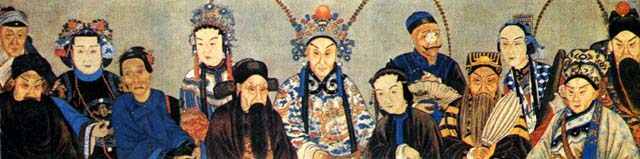 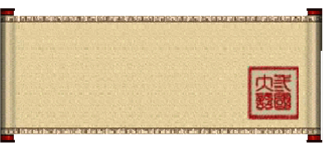 活学活用
16.（2010·南京高三三模）中国文学艺术异彩纷呈，繁花似锦。下列对其表述正确的是（    ）







图一《洛神赋图》局部   图二《天王送子图》    图三《窦娥冤》     图四京剧《杨门女将》
A．图一是东晋顾恺之的作品，反映了吸收外来文明的特征
B．图二是唐朝吴道子的作品，反映了风俗写意的特征
C．图三作品作者是关汉卿，反映了多元一体的特征
D．图四剧种在清朝同光年间产生，反映了“徽汉合流”的特征
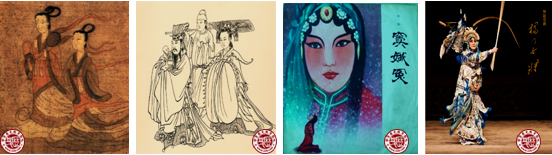 C
解析：《洛神赋图》是顾恺之的作品，反映的是三国时期的一段爱情悲剧，故A错误；《天王送子图》是吴道子的作品，反映了唐朝绘画创制法度，雍容华贵的特点，故B错误；《窦娥冤》作者是关汉卿，反映了多元一体的特征，故C正确；京剧最早出现于清朝乾隆年间，故D错误。
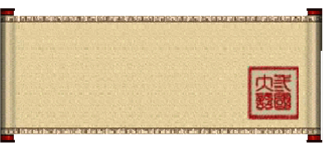 考场练兵
17.（2011·福建文综·17）某中学研究性学习小组拟出一期题为“走进京剧”的墙报。同学们就栏目标题提出四组方案，其中准确的是（    ）
A．乾嘉落户  同光扬名  民族瑰宝         
B．戏曲之祖  生旦净丑  曲苑奇葩 
C．元末初创  京城献戏  声名鹊起         
D．四大徽班  康乾京化  独领风骚
A
【解析】：本题可用排除法。京剧取各种戏剧之长而成，不是“戏剧之祖”，排除B项。京剧的形成是在乾隆五十五年（1790年）徽班进京后，并非是元末初创，也非在康乾京化，故排除C、D两项。乾嘉落户是指在乾隆、嘉庆年间落户于北京，同光扬名是指在同治、光绪年间迎来第一个繁盛期，民族瑰宝是指京剧是中华民族传统文化的瑰宝。故选A项。
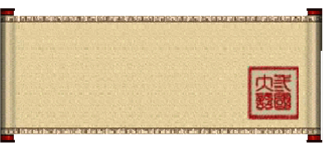 活学活用
18．（2007·广东单科·5）从汉赋、唐诗、宋词、明清小说等主流文学表达形式的变化看，中国古代文学的发展趋势是
A．逐渐平民化	B．逐渐贵族化
C．逐渐神秘化	D．逐渐宗教化




19.（2008年广东理基）中国古代文学作品的主流表达形式从诗、词转变到散曲、小说。这反映了
    A.自然经济缓慢解体   B.城市经济逐渐繁荣
    C.中央集权不断加强   D.儒家地位逐步提高
A
【解析】汉赋、唐诗、宋词以及明清小说的发展反映了当时社会商品经济发展，市民阶层日渐兴起历史。日益平民化，反映平民的生活、对精神生活的追求是中国古代文学的发展趋势。
B
二、中国古代文艺
刻画符号、甲骨文、金文
《诗经》
楚辞
发展趋势：平民化、世俗化、个性化
傩戏
（起源）
政治统一
经济发展
思想统一
秦小篆、汉隶
汉赋
国家分裂、战乱，社会动荡；士人群体形成
凸现个性文人画出现；顾恺之“以形写神”
“书圣”王羲之《兰亭序》
唐诗
（李白、杜甫、白居易）
狂放不羁的草书：张旭、怀素；
规范法度的楷书：欧、颜、柳
（颜筋柳骨）
文人山水画—注重意境；民间风情画—描写市井生活
追求个性、忽略法度、有意无法；宋四家—苏、黄、米、蔡
商品经济发展；市民阶层兴起； 重文，文人阶层壮大；理学发展
发展趋势：平民化、世俗化、个性化
宋词
（话本）
残山剩水
民族歧视政策，民族、阶级矛盾尖锐；文人地位低下
元杂剧（成熟）
商品经济发展，商业市镇繁荣，资本主义萌芽；市民阶层壮大；明清进步思潮；政治统治黑暗。
四大奇书；
三言、两拍
京剧
（鼎盛）
风俗画：木刻版画、年画、布贴画、剪纸画（充满生活气息）
专题小结
四大发明、影响（对中国、对世界）
数学：《九章算术》、圆周率、珠算
医学：《黄帝内经》《伤寒杂病论》《本草纲目》
天文学：最早的天文记录、《石氏星表》、浑仪
历法：夏小正、《授时历》
农学：三大农书
领
先
于
世
界
中国古代科学技术和文学艺术
中国古代科技
中国古代文学
先秦诗经、楚辞——汉赋——唐诗——宋词——元曲——明清小说
通俗化平民化
汉字演变：甲骨文→金文→篆书→隶书→楷书
书法：楷书、草书、行书（特征）
汉字书法
反映社会风俗、文人精神意境
中国古代艺术
写实：风俗、人物画等
写意：山水、花鸟、文人画等
绘画
戏曲
元杂剧——明传奇——清京剧